NASELJA V DOMAČI POKRAJINI
MESTO
VAS
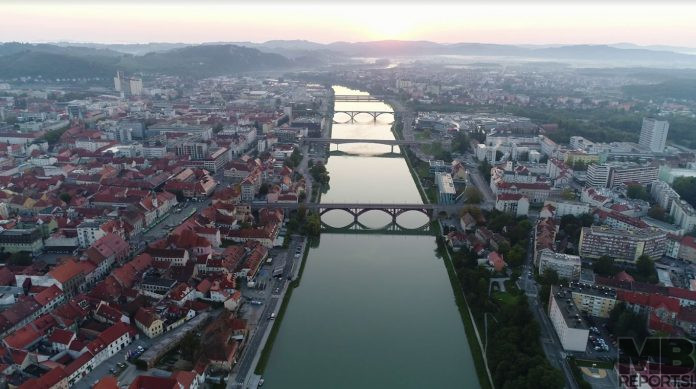 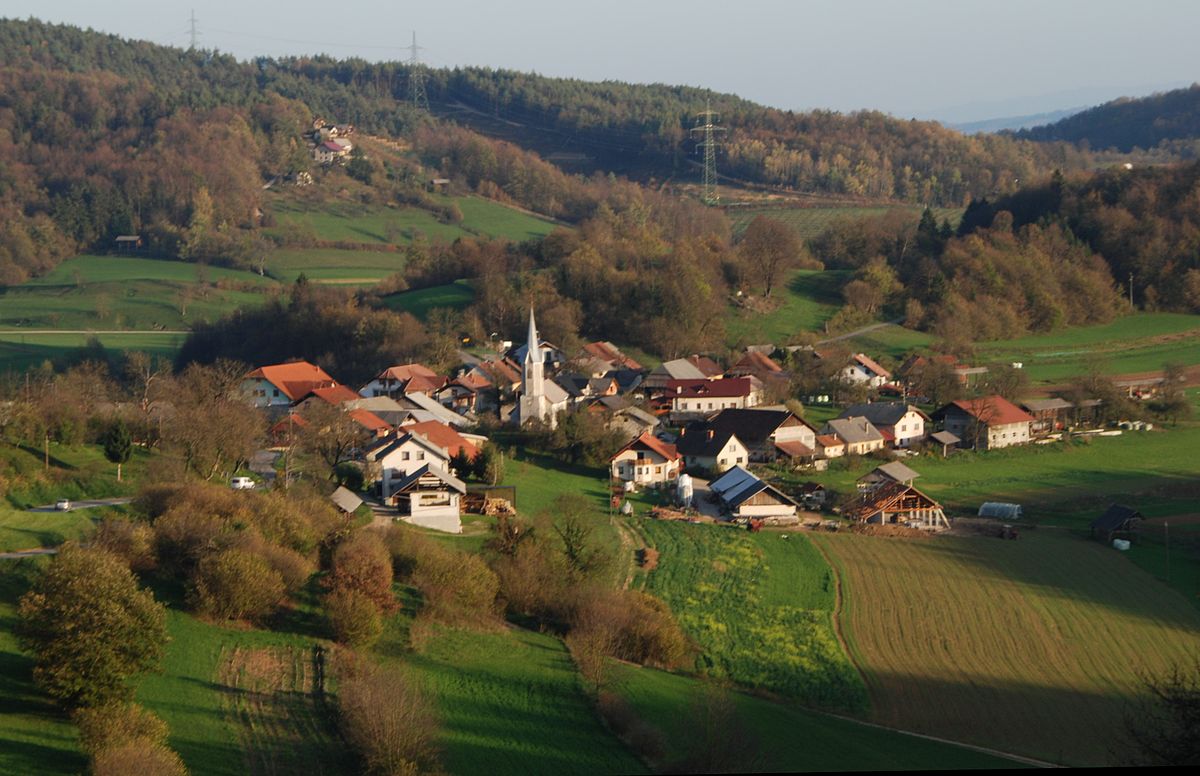 V naseljih bivamo in opravljamo različne dejavnosti.
MESTNA NASELJA
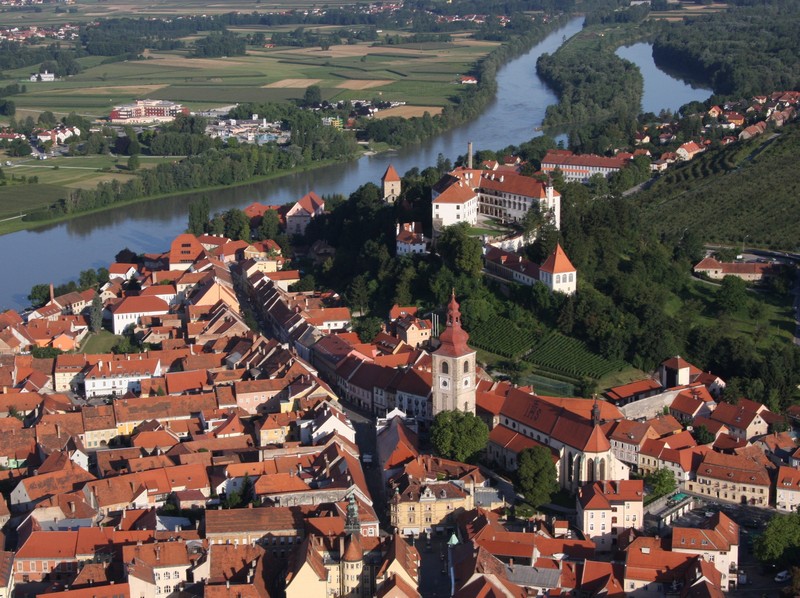 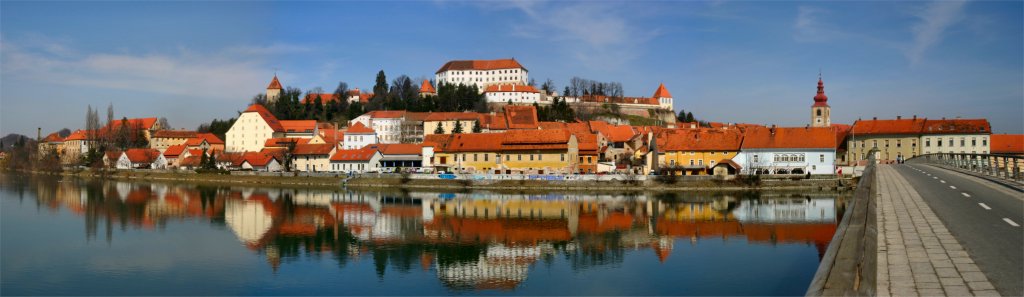 LJUBLJANA – glavno mesto Slovenije
PTUJ – najstarejše mesto v Sloveniji
BLIŽNJA MESTA
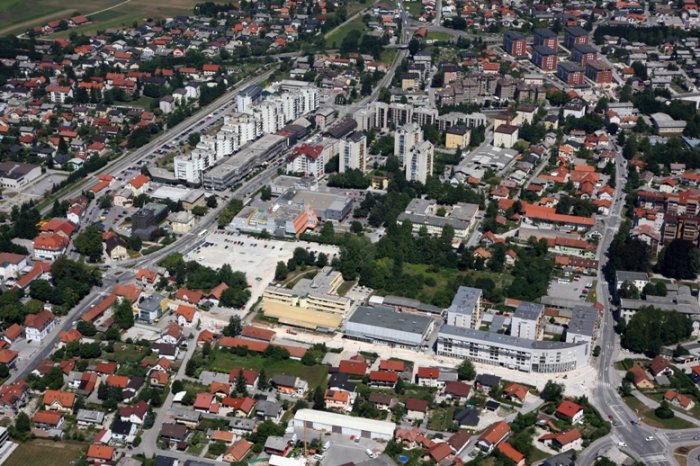 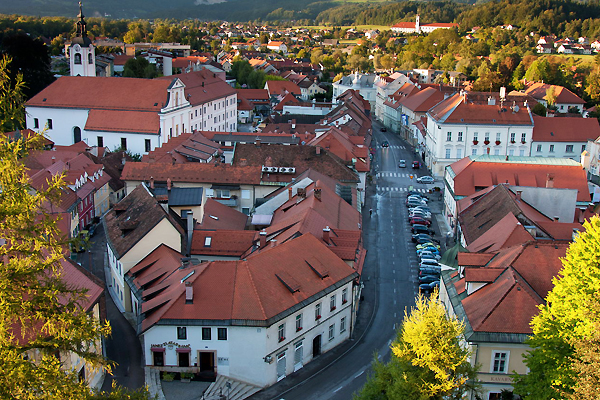 Domžale
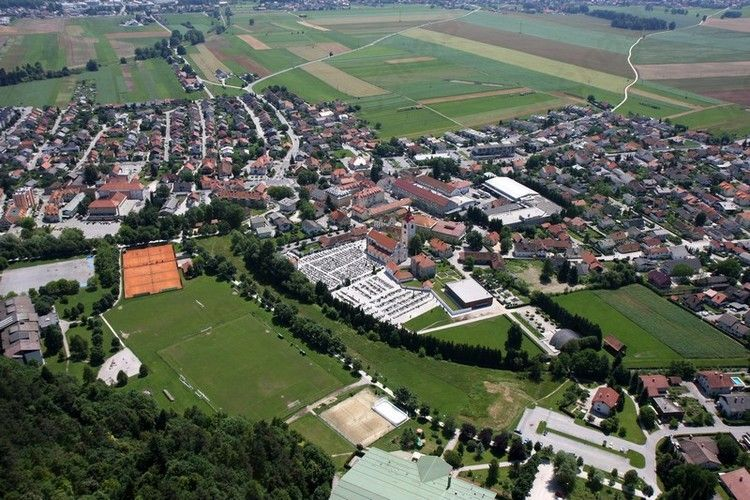 Kamnik
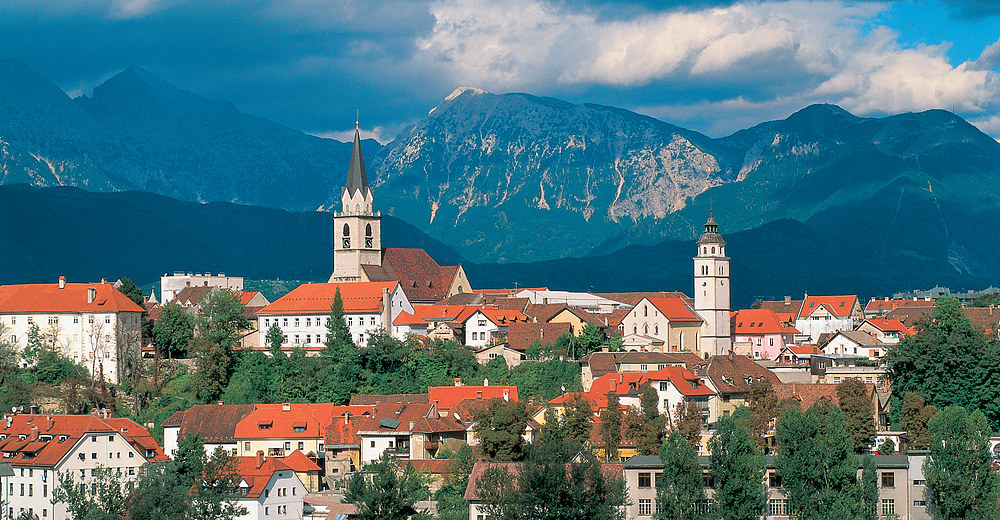 Mengeš
Kranj
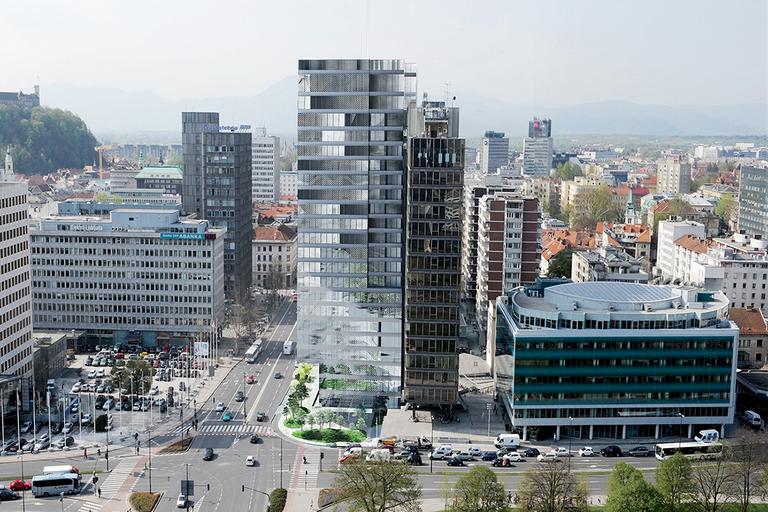 ZNAČILNOSTI MEST
- prebivalci meščani
- gosto naseljena in pozidana (stolpnice, bloki, nebotičniki)
- široke ceste, veliko ulic, gost promet 
- onesnažen zrak
- upravne, kulturne ustanove, šole, bolnišnice, trgovski centri…
PODEŽELSKA NASELJA
SAMOTNE KMETIJE 
Imajo 1–3 kmetije.
ZASELEK 
Ima 3–15 domov.
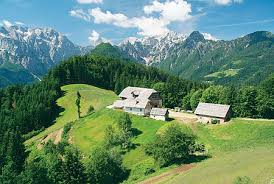 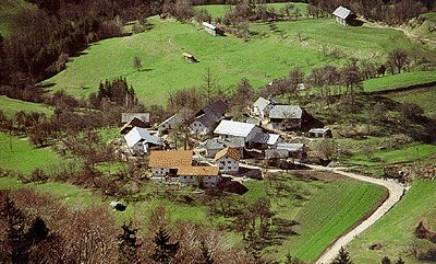 VAS ima vaško jedro in do 3000 prebivalcev.
gručasta vas
obcestna vas
SELO je manjša vas brez vaškega jedra.
ZNAČILNOSTI VASI
prebivalci - vaščani
družinske hiše, kmetije
šola, trgovina, gasilski dom, cerkev
malo cest, prometa
čist zrak
veliko zelenih površin
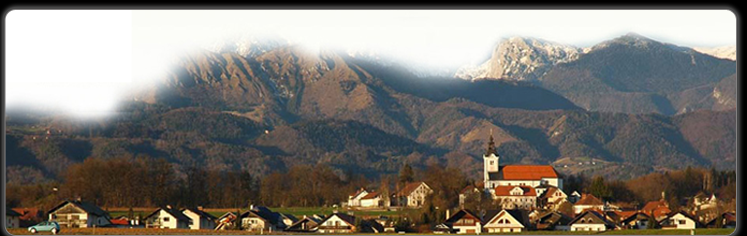 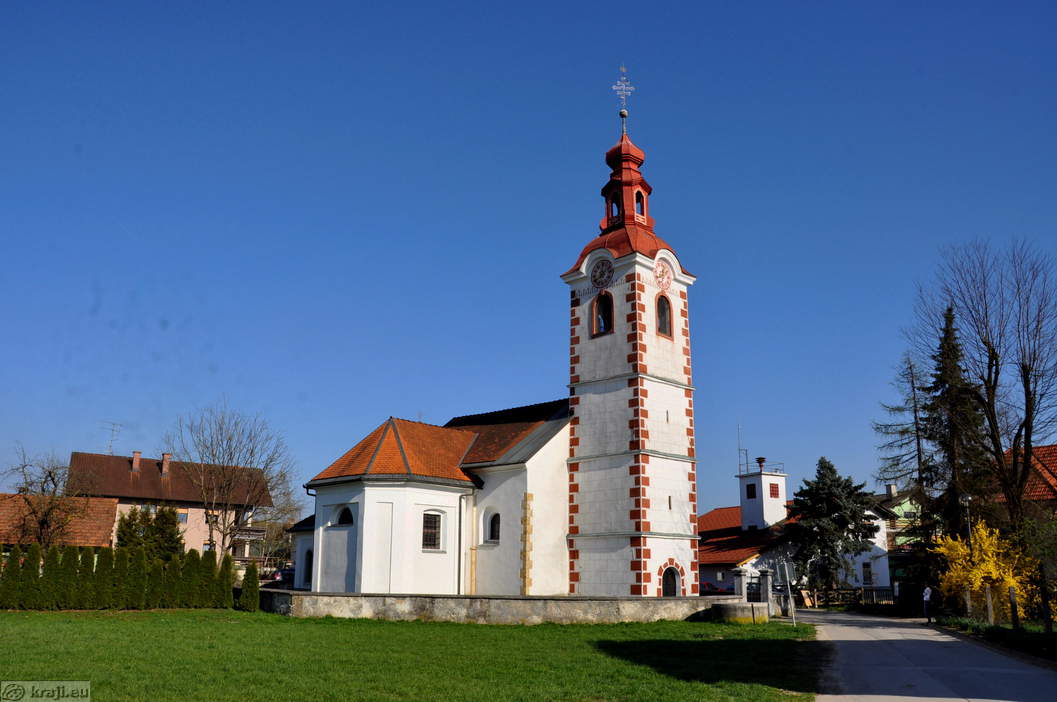